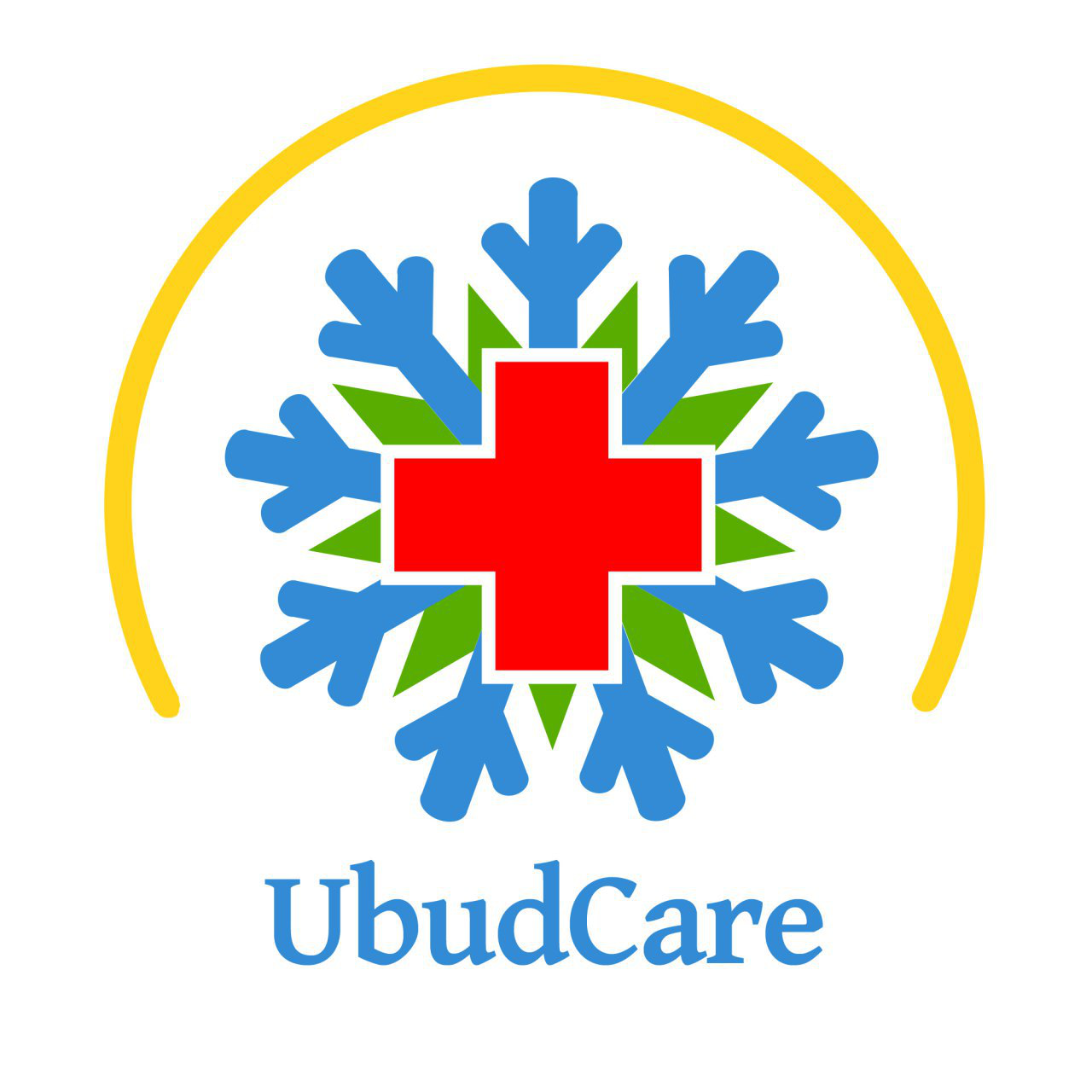 Coronary Artery Disease
dr. Putra Antara, Sp.JPDecember 2019
What’s Coronary Disease?
Normal Heart
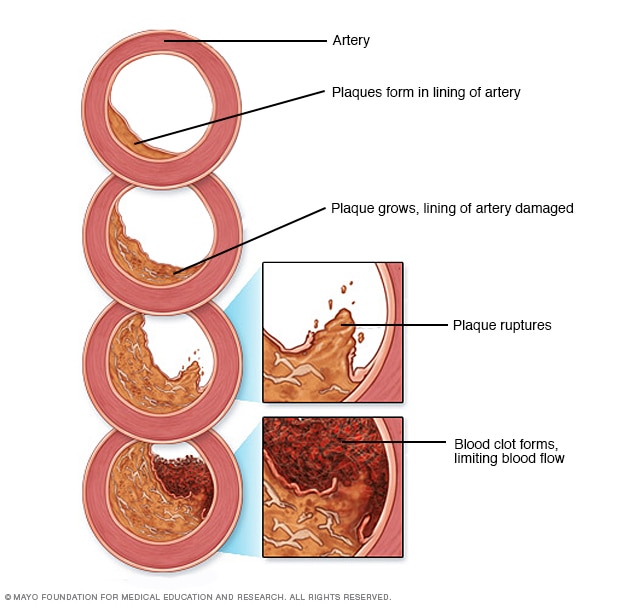 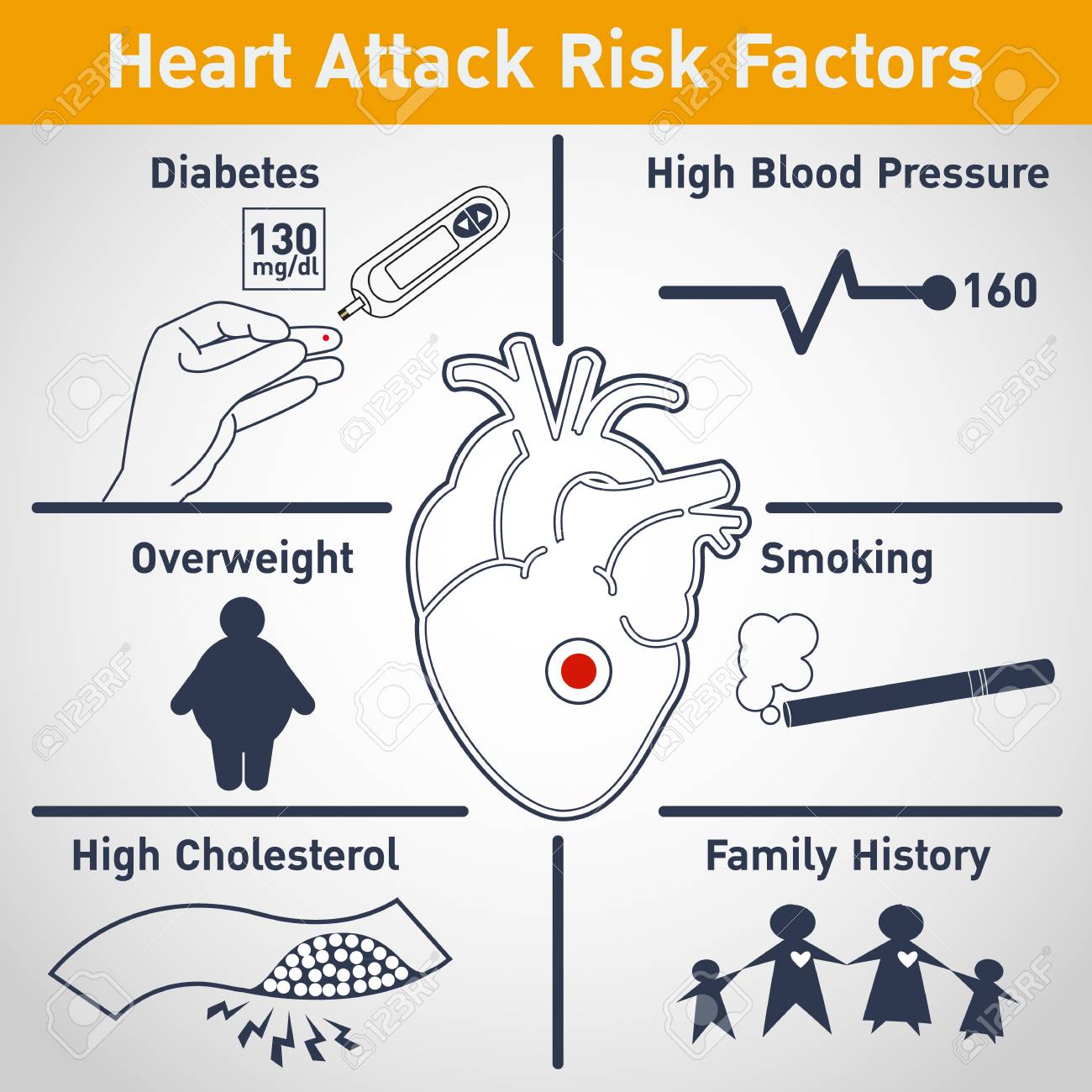 The Burden of CAD
Death from Heart Disease
[Speaker Notes: http://amjmed.org/trends-in-coronary-atherosclerosis-a-tale-of-two-population-subgroups/]
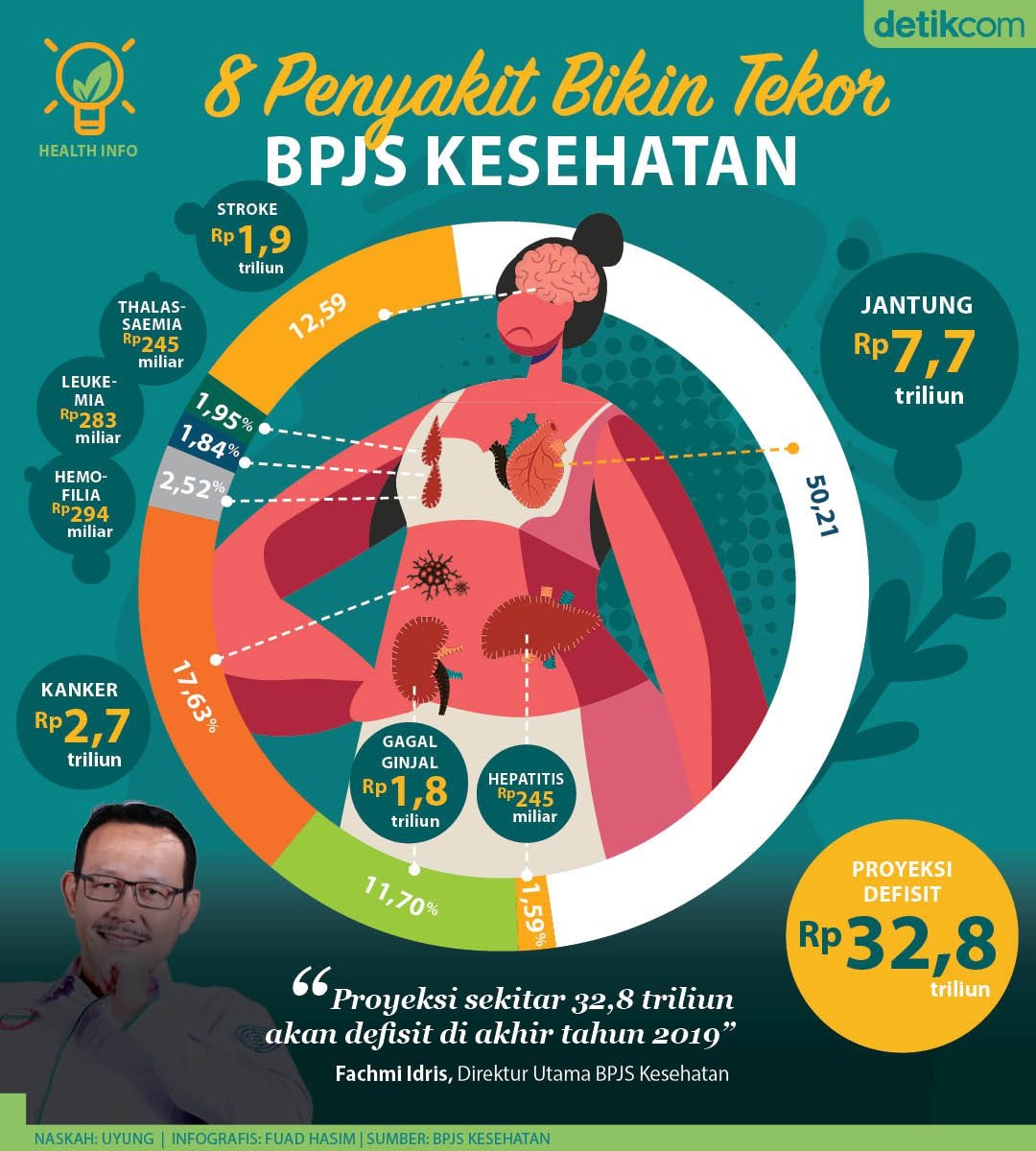 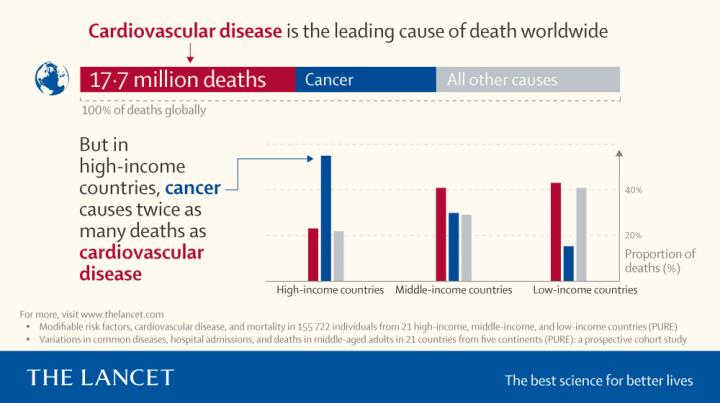 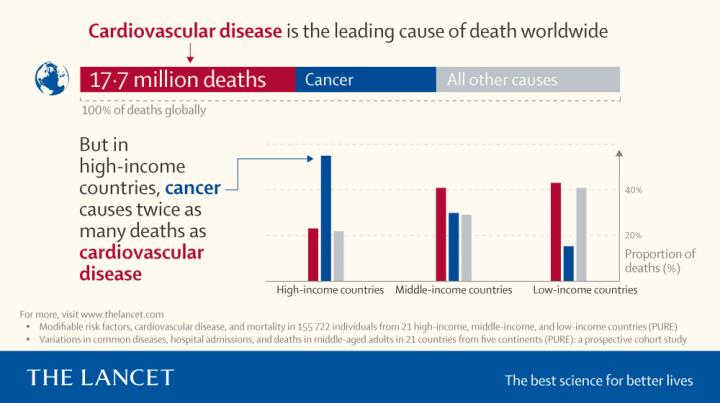 Diagnosis of CAD
The Classical Presentation
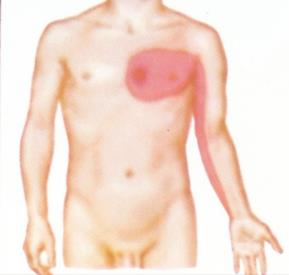 “Typical” Angina Pectoris
Substernal chest discomfort of characteristic quality and duration
Provoked by exertion or emotional stress
Relieved by rest and/or nitrates
Electrocardiogram (ECG)
Treadmill Stress Test
Coronary Calcium Scoring
Treatment of CAD or Heart Attack
[Speaker Notes: Nucleus Video (large)]
Coronary Stenting / PCI
Coronary Bypass Surgery
Important Distinction
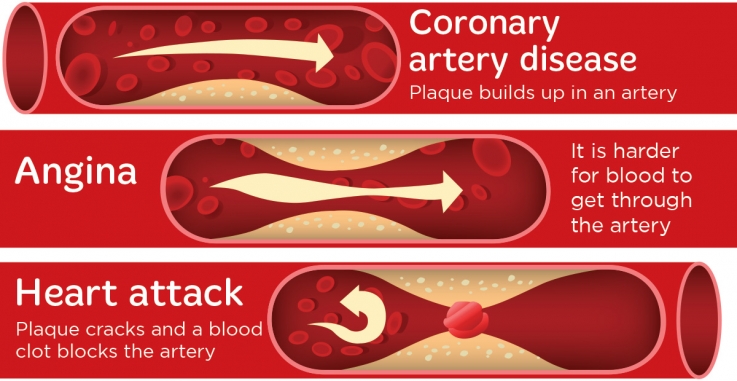 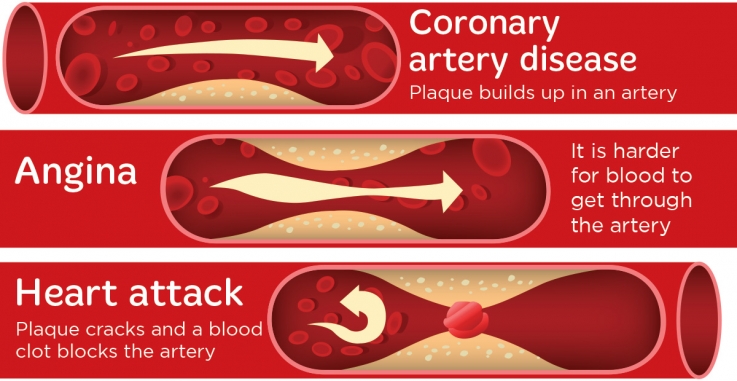 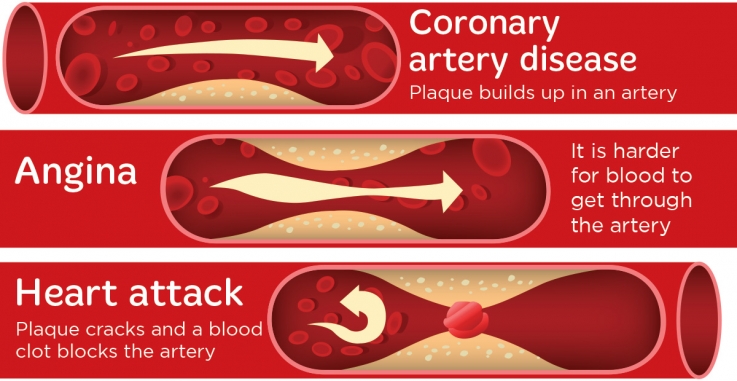 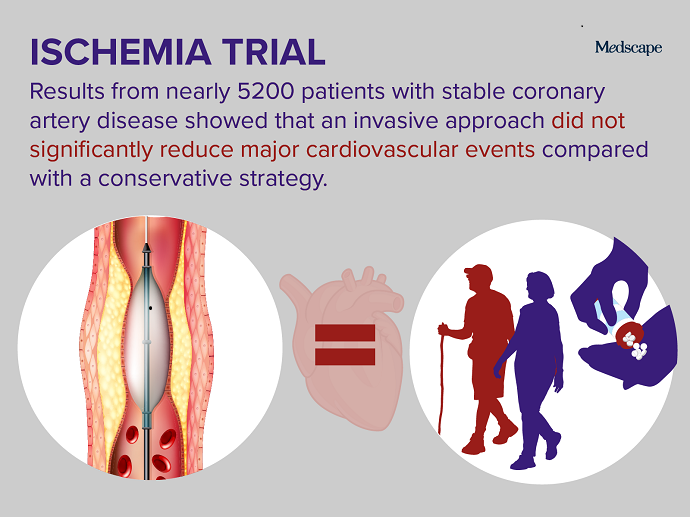 Prevention
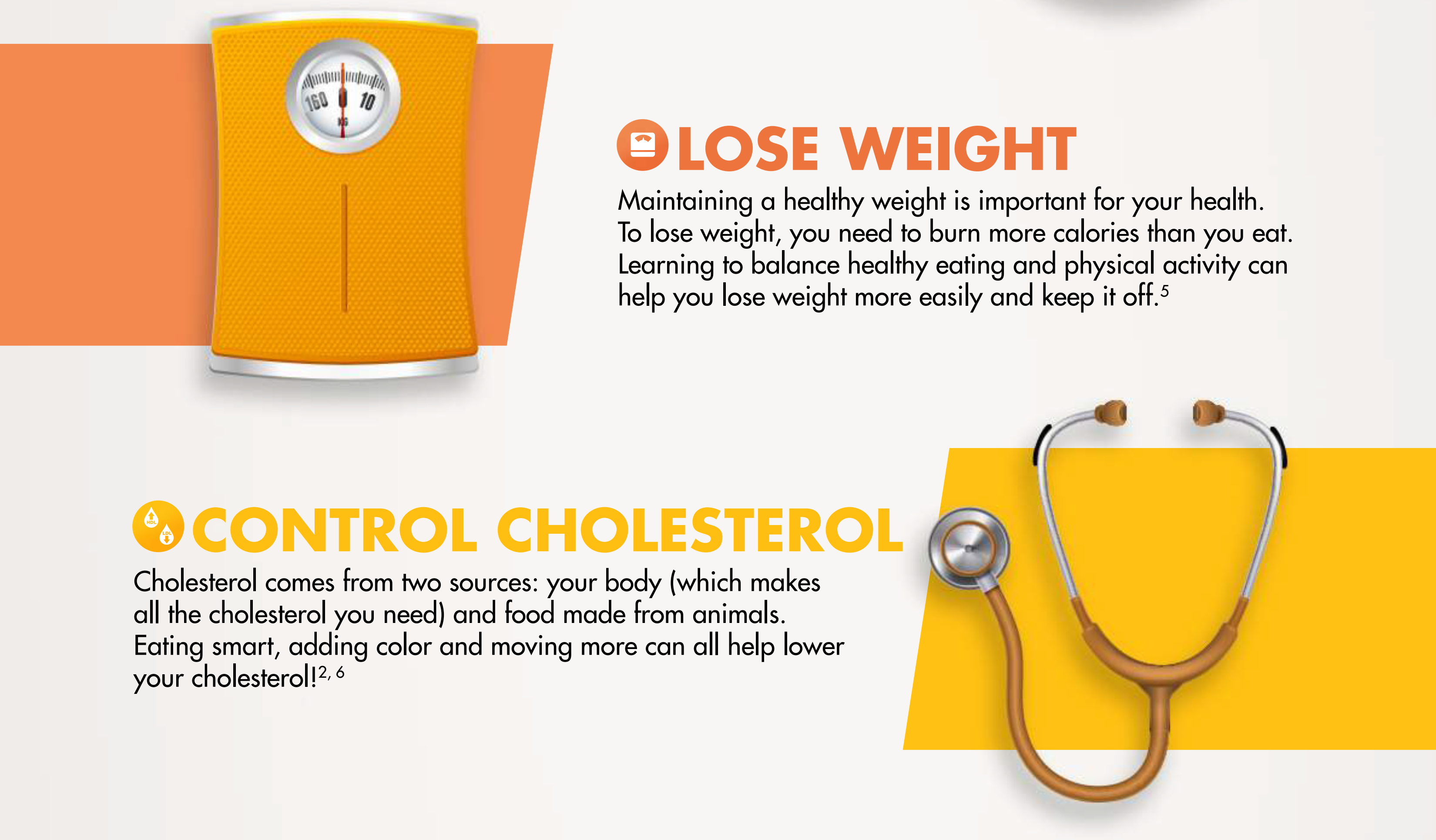 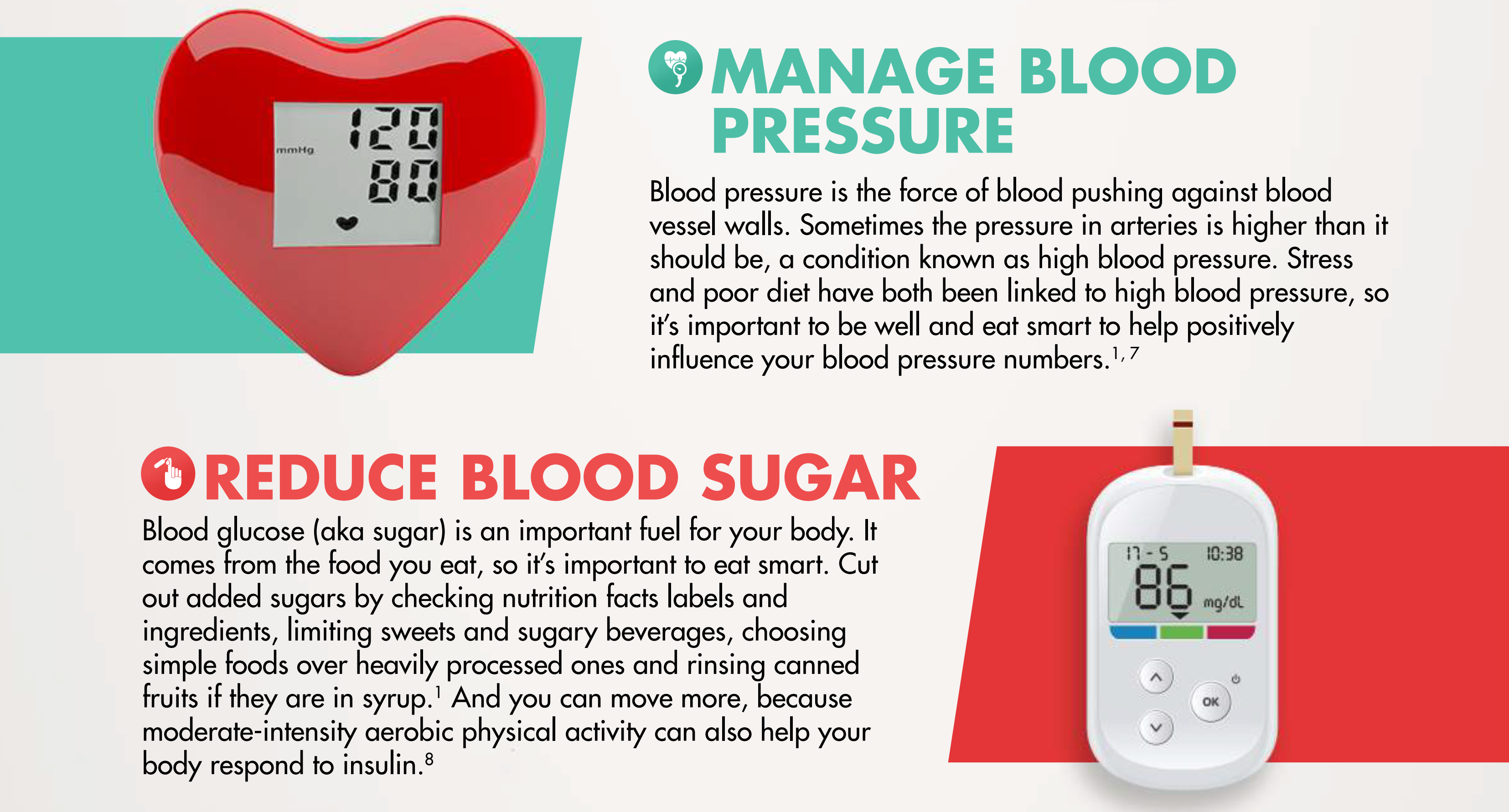 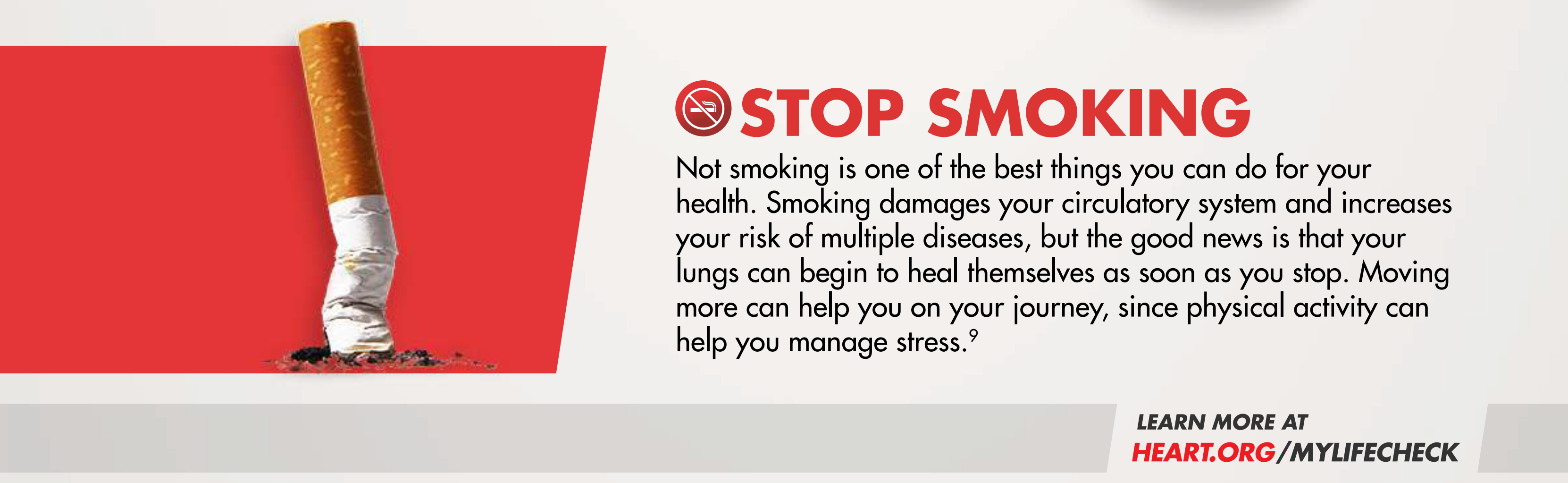 Take Home Messages
Coronary Artery Disease is a very common disease, especially among the elderly.
Symptoms of a heart attack needs to be identified properly for appropriate treatment
Adopting a positive lifestyle is never too late.